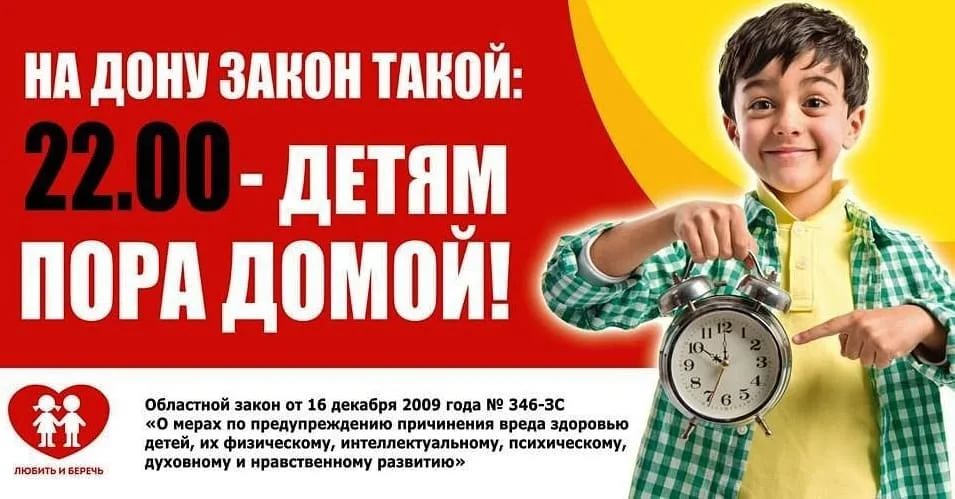 КТО И КОГДА ВВЕЛ «КОМЕНДАНТСКИЙ ЧАС» ДЛЯ ДЕТЕЙ?
Областным законом Ростовской области от 16.12.2009 № 346-ЗС введены ограничения пребывания несовершеннолетних в общественных местах и вечернее время.

ГДЕ НЕЛЬЗЯ НАХОДИТЬСЯ РЕБЕНКУ В НОЧНОЕ ВРЕМЯ СУТОК БЕЗ СОПРОВОЖДЕНИЯ ВЗРОСЛЫХ?
В соответствии с указанным Законом несовершеннолетним запрещено находиться в общественных местах в ночное время без сопровождения родителей:
- в возрасте до шестнадцати лет – с 22 часов до 6 часов местного времени;
Под общественными местами в данном случае понимаются места общего
пользования, в том числе улицы, стадионы, парки, скверы, транспортные
средства общего пользования, на объектах (на территориях, в помещениях)
юридических лиц или граждан, осуществляющих предпринимательскую
деятельность без образования юридического лица, которые предназначены
для обеспечения доступа к сети Интернет, а также для реализации услуг в
сфере торговли и общественного питания (организациях или пунктах), для
развлечений, досуга, где в установленном законом порядке предусмотрена
розничная продажа алкогольной продукции.
ГДЕ НЕЛЬЗЯ НАХОДИТЬСЯ РЕБЕНКУ ДАЖЕ В ДНЕВНОЕ ВРЕМЯ И СО ВЗРОСЛЫМИ?
Дети (лица, не достигшие возраста 18 лет) не могут находиться в любое время суток независимо от сопровождения их родителями (лицами, их заменяющими) или лицами, осуществляющими мероприятия по образованию, воспитанию, развитию, охране здоровья, социальной защите и социальному обслуживанию детей, содействию их социальной адаптации, социальной реабилитации и подобные мероприятия с участием детей, на объектах (на территориях, в помещениях) юридических лиц или граждан, осуществляющих предпринимательскую деятельность без образования юридического лица, которые предназначены для реализации товаров только сексуального характера, в пивных ресторанах, винных барах, пивных барах, рюмочных, в других местах, которые предназначены для реализации только алкогольной продукции.
КАКИЕ МЕРЫ НАКАЗАНИЯ ЗА НАРУШЕНИЕ ТРЕБОВАНИЙ ЗАКОНА?
При выявлении несовершеннолетних в ночное время без сопровождения
законных представителей, а также в общественных местах, присутствие в
которых может причинить вред здоровью детей, их психическому,
физическому, нравственному, духовному развитию, - законные
представители несовершеннолетних будут привлечены к административной
ответственности в соответствии с ч.1 ст. 5.35 К РФ об АП (неисполнение или
ненадлежащее исполнение родителями или иными законными 
представителями несовершеннолетних обязанностей по содержанию, 
воспитанию, обучению, защите прав и интересов несовершеннолетних -
                             влечет предупреждение или наложение административного                                 
                                             штрафа в размере от ста до пятисот рублей).
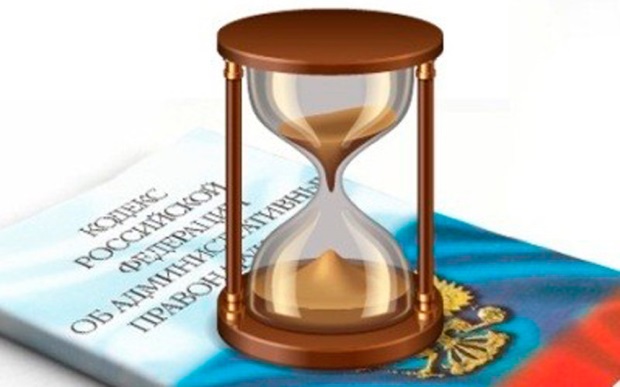